Dördüncü Hafta: 
Çocuğun tehlikelerden korunmasında ana-babanın ve öğretmenlerin rolü
Prof. Dr. Rıfat Miser
Güvenli  Ev Çevresi
Çocuğun sağlıklı gelişimi için ev içinde sakin, rahat ve güvenli bir düzeninin oluşturulması ile sağlanır.
Rutin davranışların hepsinin gözönünde tutulduğu ve tahmin edildiği düzenlemeleri içermelidir.
Prof. Dr. Rıfat Miser
Koruyucu Düzenleme Alanları
-Yatak ve uyku
-Giysi
-Hijyen
-Kaza riskleri
-Koruyucu sağlık hizmetleri
Prof. Dr. Rıfat Miser
Sağlıklı Okul Çevresi
öğrenci ve çalışanları ani yaralanma ya da hastalıklardan koruyan, 
hastalık veya özür oluşturabilecek risk etmenlerine karşı uygun önlemlerin alındığı, 
bir okul çevresi.
Prof. Dr. Rıfat Miser
Balıkesir'in Kepsut İlçesi'nde ilkokul öğrencisinin başına mermer parçası düşmesi sonucu ağır yaralandıKepsut Cumhuriyet İlkokulu 2-A sınıfı öğrencisi dün saat 14.30'da teneffüs için bahçeye çıkacağı sırada, başına üçüncü katın yangın merdiveni korkuluğundaki 20 santim eninde, 70 santim uzunluğunda ve 2 santim kalınlığındaki mermer parçası düştü.
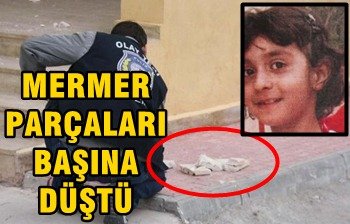 Prof. Dr. Rıfat Miser
Darıca Ülkün Yalçın Anadolu Lisesi’nde öğrenim gören 4 öğrenci, kantinde sıra beklerken elektrik akımına kapıldı. –Dün teneffüse çıktıkları sırada kantine inerek alışveriş için sıraya girdi. Öğrencilerin düzenli sıra oluşturması için yapılan demir bariyerlere tutunan 4 öğrenci, bir anda buzdolabından kaçak yaptığı belirtilen elektrik akımına kapıldı. Kantindeki vitrinli buzdolabında elektrik kaçağı olması ve bu kaçağın da dolaba bitişik olan tezgaha, oradan da tezgaha yanaşık olan demir bariyerlere geçtiği belirtildi.
Prof. Dr. Rıfat Miser
Keçiören Atatürk İlköğretim Okulu 6. sınıf öğrencisi (12), sınıfta arkadaşlarıyla oyun oynarken bir ara pencerenin kenarına oturarak ayakkabısını bağlamaya çalıştı. Bu sırada dengesini kaybeden öğrenci, arkadaşlarının gözü önünde 4. kattan aşağı düştü.Okul yönetimi tarafından çağrılan ambulansla Yıldırım Bayazıt Eğitim ve Araştırma Hastanesi'ne kaldırılan küçük Anıl kurtarılamayarak hayatını kaybetti.
Prof. Dr. Rıfat Miser
Nazmi Toker Ortaokulu'nun bahçesinde oynayan 6'ncı sınıf öğrencisinin üzerine, kızağından çıkan demir kapı devrildi. Sivri demirlerin temas etmesi sonucu boynundan ve vücudunun çeşitli yerlerinden yaralanan öğrenci, arkadaşları ve öğretmenlerin yardımıyla kapının altından çıkarıldı.
Prof. Dr. Rıfat Miser
Ana-baba ve öğretmenlerin koruma rolünü yerine getirmesinde esas olan proaktif düşünmedir.
Proaktif düşünme; ilkokul çağı çocuklarının olası davranışlarının yol açacağı olası sonuçların önceden düşünülerek önlemlerin alınmasıdır.
Prof. Dr. Rıfat Miser